التقويم الهجري
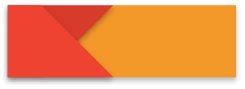 التمهيد
59
كتاب الطالب
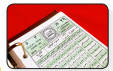 فيم يستعمل التقويم ؟
بالتقويم نعرف اليوم والتاريخ
يرمز للسنة الهجرية بحرف ه) والسنة الميلادية بحرف (م)
في شهر رمضان
التقويم الهجري
التمهيد
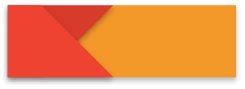 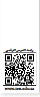 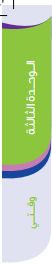 59
كتاب الطالب
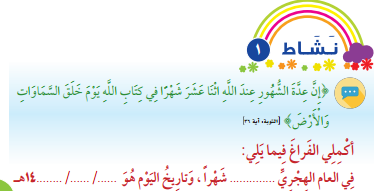 12
التمهيد
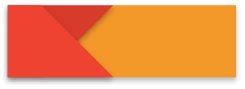 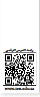 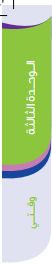 59
كتاب الطالب
اسرتي العزيزه
أسرتي العزيزة: أبدأ اليوم دراسة وحدة جديده أتعلم فيها كيف أستفيد من التقويم 
السنوي في معرفه أوقات الصلاة والمواسم وهذا نشاط نسعد بتنفيذه 
أسرة واحدة مع وافر الحب/ ابنتكم.
نشاط:
عزيزي الاب/الام: ساعد ابنتك في الاجابة عن السؤال التالي:
لم سميت السنة القمرية (الهجرية)بهذا الاسم؟
لأنها تتبع منازل القمر وهي التي يؤرخ بها هجرة النبي
 صلى الله عليه وسلم من مكة للمدينة
للتقويم اشكال متعددة:
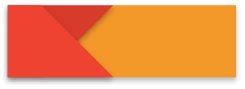 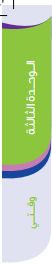 59
كتاب الطالب
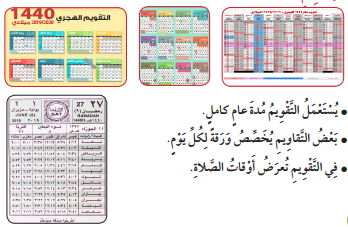 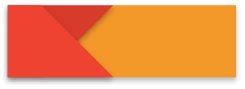 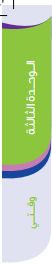 59
كتاب الطالب
اسرتي العزيزه
عزيزي الأب/الأم: ساعد ابنتك في الاجابة عن السؤال التالي :
كيف كان القدماء يعرفون تاريخ الأيام والشهور ؟
من الظواهر الطبيعية وعلى حركة الأجرام السماوية، وأوّل هذه الظواهر هو الليل والنهار، وطلوع الشمس، والقمر، والمد والجزر، واختلاف شكل القمر، والفصول وعلاقتها باختلاف موضع النجوم والشمس، وهجرة الطيور وتزاوجها، فقام سكان الأرض بوضع تقويم وحدّدوا الأيام والأسابيع والشهور، ثمّ قاموا باختراع الساعات، وتقسيم الزمن، وتحديد التواريخ والحوادث الأرضية، وتسجيلها والمواسم والأعياد.
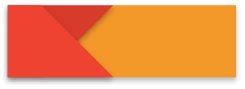 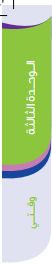 59
كتاب الطالب
نشاط (2)
بالتعاون مع زميلاتك في المجموعة, حددي أوقات الصلوات الخمس في مدينتك لهذا اليوم علي ورقة التقويم .
الفجر.الساعة الرابعة ليلا
الظهر. الساعة الثانية عشر ظهرا
العصر.الرابعة عصر
المغرب. السادسة ونصف
العشاء.الثامنة ونصف
اسرتي العزيزه
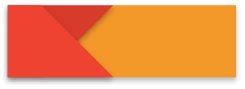 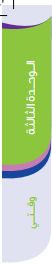 59
كتاب الطالب
عزيزي الأب/الأم:
 أرشد ابنتك الي الاستفادة من مفكرة ورقة التقويم في التخطيط للاجازات  وتدوين المواعيد المهمة.
ارشادات عامة :
1) بعض التقاويم تحتوي علي آيات وأحاديث فلا ترميها بل أستفيدي منها للمدرسة.
2) بعض التقاويم تحتوي علي مواعيد الصلاة فاحرصي علي أدائها في وقتها .
هيا نمرح
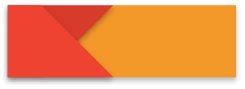 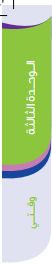 59
كتاب الطالب
أختار الكلمة المناسبة وأضعها في الفراغ  :
الصلاة          الميلادي        عام       الهجري 
يستعمل التقويم مدة.عام .كامل.
يعرض التقويم التاريخ الميلادي .والتاريخ الهجري
أوقات الصلاة .كتبت في التقويم.
هيا نمرح
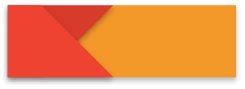 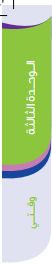 59
كتاب الطالب
بالرجوع الي التقويم أكتب التاريخ عند اليوم الموافق له لهذا العام لما يلي :
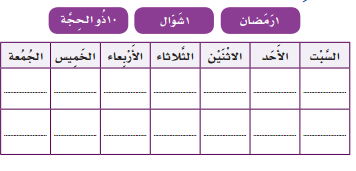 التقويم الميلادي
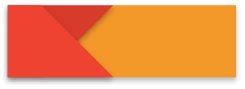 59
كتاب الطالب
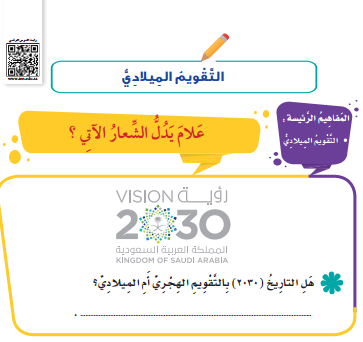 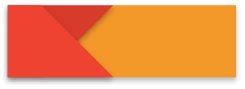 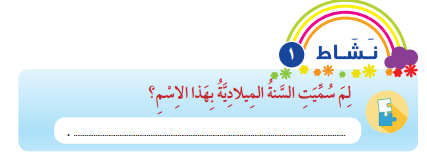 59
كتاب الطالب
نسبة لميلاد المسيح عيسى ابن مريم عليه السلام
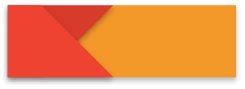 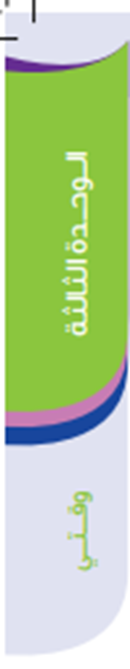 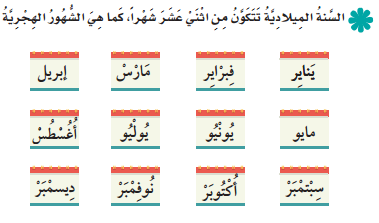 59
كتاب الطالب
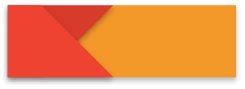 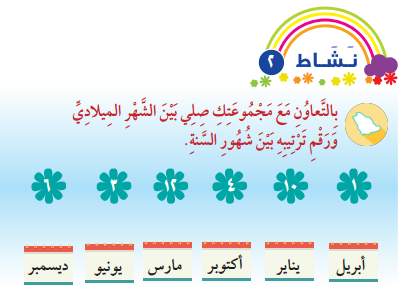 59
كتاب الطالب
10
6
1
4
3
12
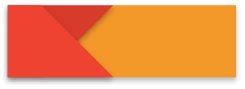 تسمي السنة الميلادية بالسنة الشمسية لأنها تدل علي اكمال الأرض لدورة كاملة حول الشمس.
59
كتاب الطالب
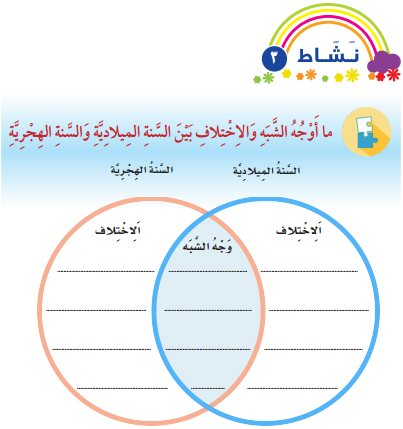 تعتمد على هجرة الرسول
عدد الأيام
تعتمد على ميلاد المسيح
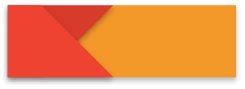 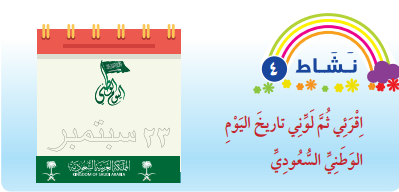 توزيع الشهور الميلادية بين الفصول الاربعة :
59
كتاب الطالب
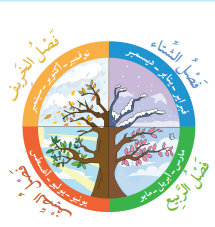 نشاط (5)
ماذا يحدث لو لم يكن هناك تعاقب في فصول السنة وضحي أثر ذلك علينا ؟
لتعطلت الحياة وتأثرنا بذلك في حياتنا وحياة النبات والحيوان
هيا نمرح
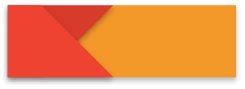 59
كتاب الطالب
ابحثي في التقويم عن الشهر الميلادي الحالي والشهر الذي يسبقه والذي يليه ثم دوني اجابتك :
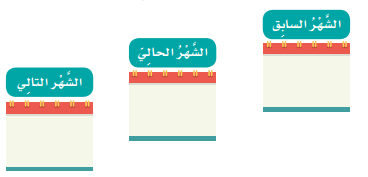 2)اكتبي الشهر الميلادي الذي ولدت فيه .......................
3)اكتبي اسم أول شهر من الشهور الميلادية :
........................................................................
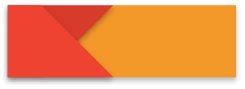 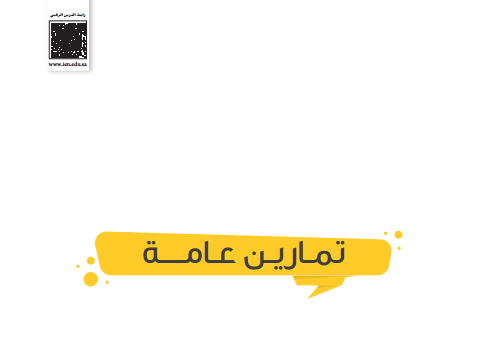 59
كتاب الطالب
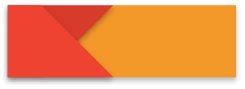 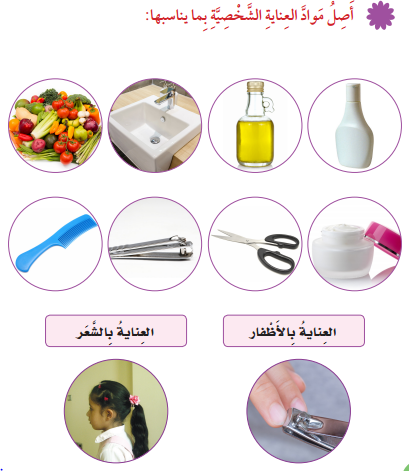 59
كتاب الطالب
أكمل الفراغات الاتية :
عند دخولي لدورة المياه ,أقدم رجلي اليمنى وأقول اللهم إني أعوذ بك من الخبث والخبائث
عندما أخرج من دورة المياه أقدم رجلي.وأقول غفرانك
عند اليسرى ركوبي في السيارة أقول بسم الله
أحافظ علي نظافة جسمي وأنظفه ..دائما.
الاشارة الضوئية تساعد علي.سرعة وسلامة السير .
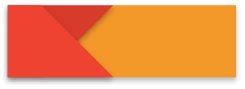 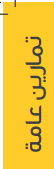 59
كتاب الطالب
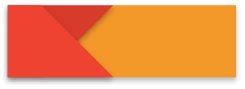 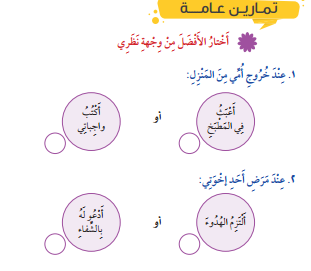 59
كتاب الطالب
صح
صح
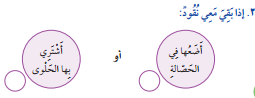 صح
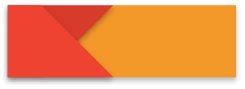 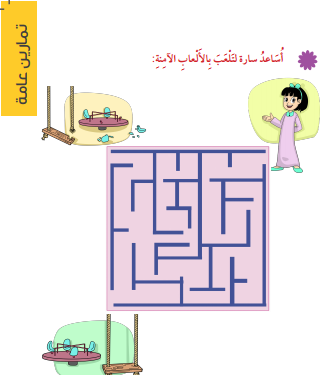 59
كتاب الطالب